ФІЗИКА
ЕЛЕКТРОМАГНЕТИЗМ. ЗАКОНИ КОМУТАЦІЇ
ЕЛЕКТРОМАГНЕТИЗМ. ЗАКОНИ КОМУТАЦІЇ
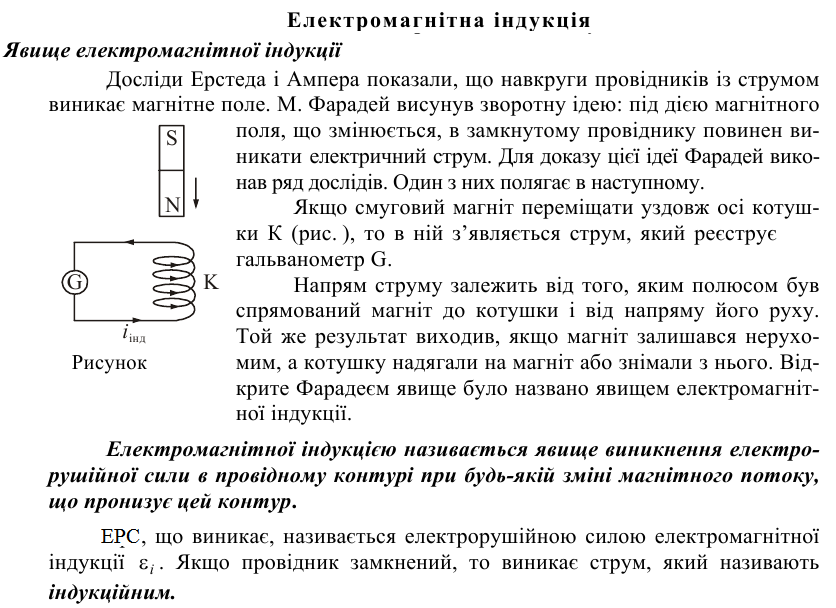 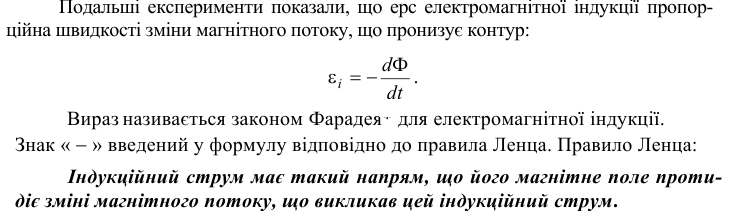 ЕЛЕКТРОМАГНЕТИЗМ. ЗАКОНИ КОМУТАЦІЇ
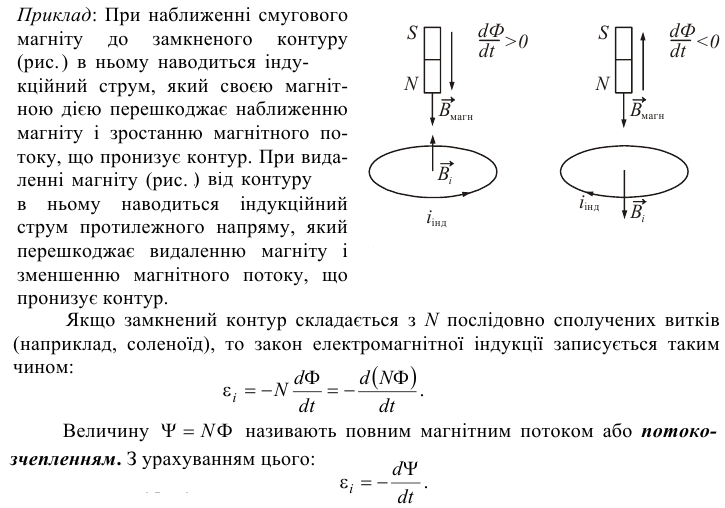 ЕЛЕКТРОМАГНЕЕЛЕКТРОМАГНЕТИЗМ. ЗАКОНИ КОМУТАЦІЇ

ТИЗМ
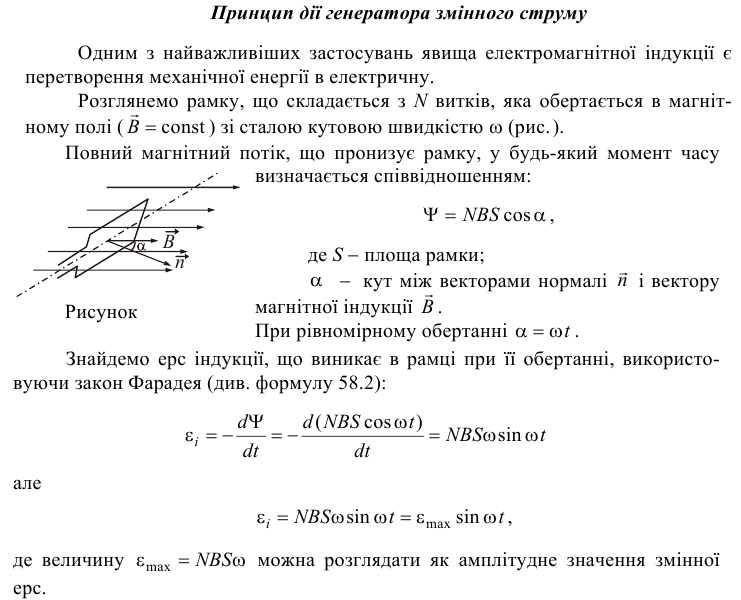 ЕЛЕКТРОМАГНЕТИЗМ. ЗАКОНИ КОМУТАЦІЇ
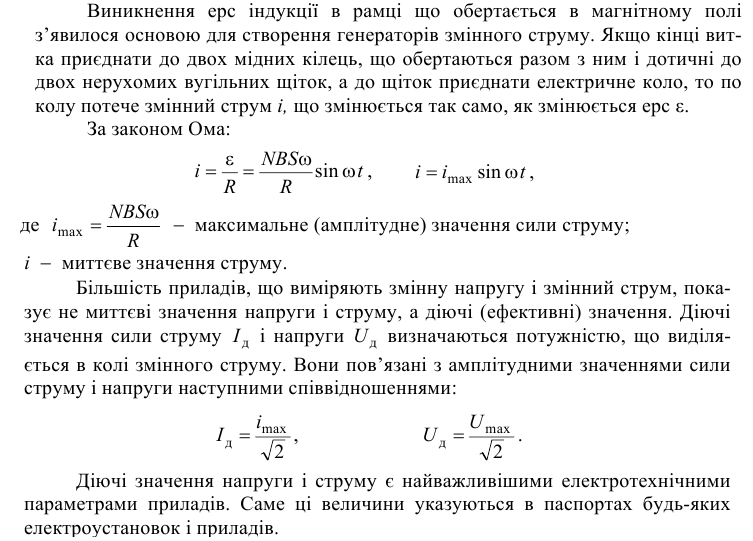 ЕЛЕКТРОМАГНЕТИЗМ. ЗАКОНИ КОМУТАЦІЇ
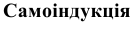 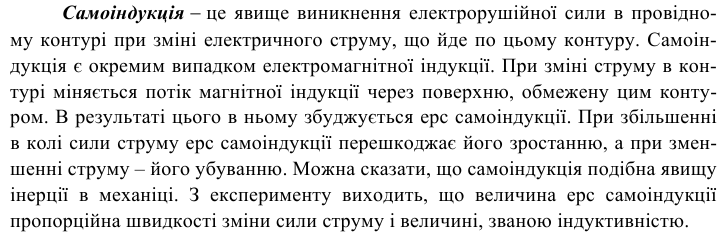 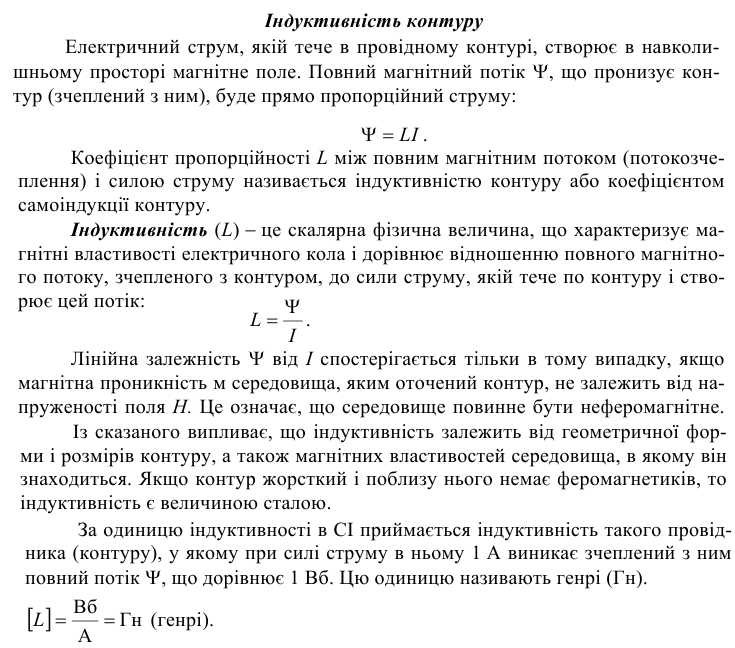 ЕЛЕКТРОМАГНЕТИЗМ. ЗАКОНИ КОМУТАЦІЇ
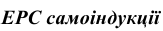 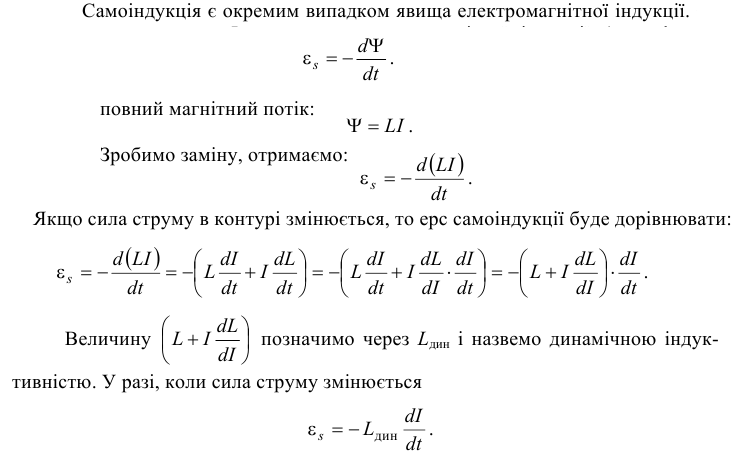 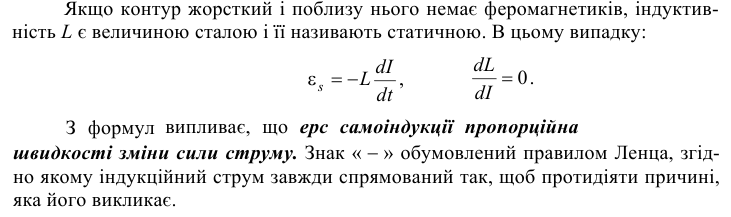 ЕЛЕКТРОМАГНЕТИЗМ. ЗАКОНИ КОМУТАЦІЇ
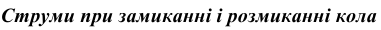 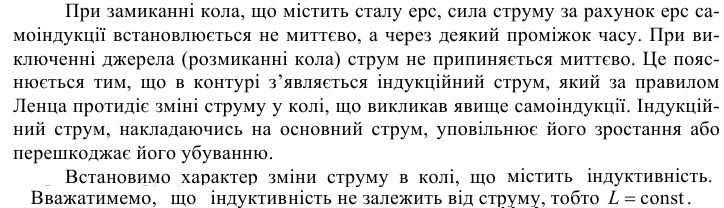 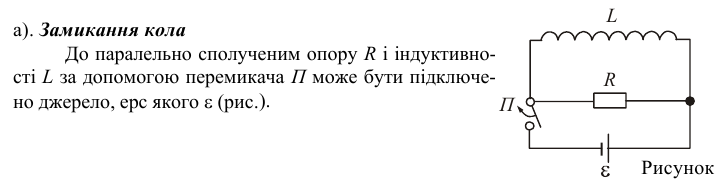 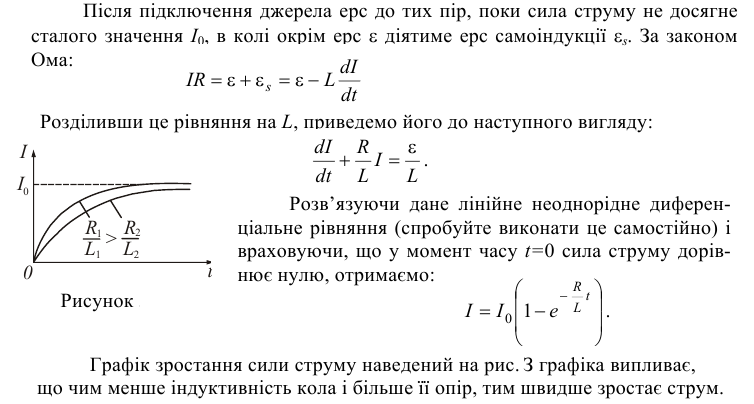 ЕЛЕКТРОМАГНЕТИЗМ. ЗАКОНИ КОМУТАЦІЇ
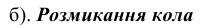 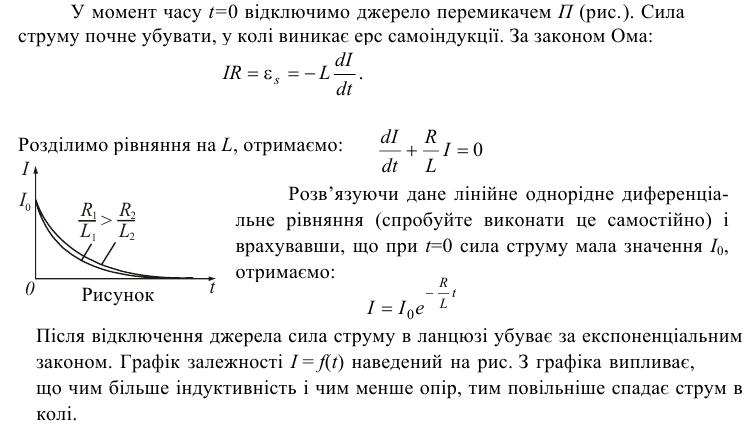 ЕЛЕКТРОМАГНЕТИЗМ. ЗАКОНИ КОМУТАЦІЇ
ПЕРЕХІДНІ ПРОЦЕССИ В ЕЛЕКТРИЧНИХ КОЛАХ
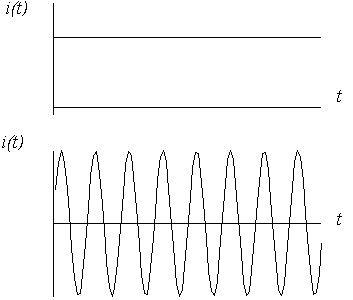 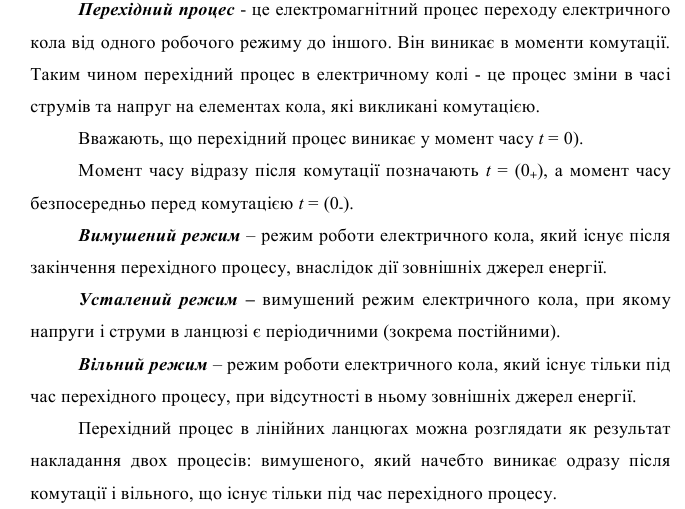 ЕЛЕКТРОМАГНЕТИЗМ. ЗАКОНИ КОМУТАЦІЇ
ПЕРЕХІДНІ ПРОЦЕССИ В ЕЛЕКТРИЧНИХ КОЛАХ
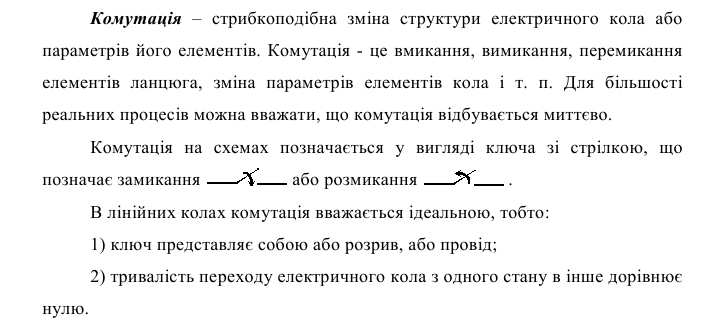 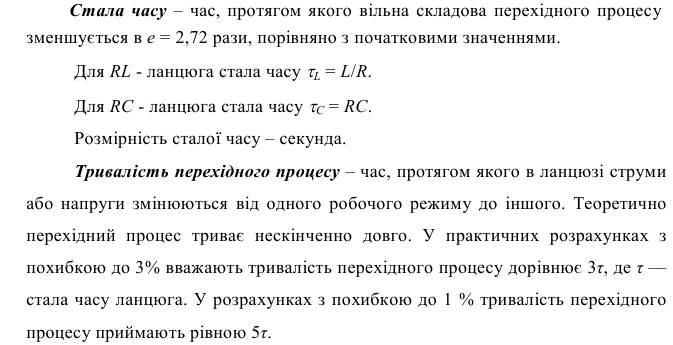 ЕЛЕКТРОМАГНЕТИЗМ. ЗАКОНИ КОМУТАЦІЇ
ПЕРЕХІДНІ ПРОЦЕССИ В ЕЛЕКТРИЧНИХ КОЛАХ
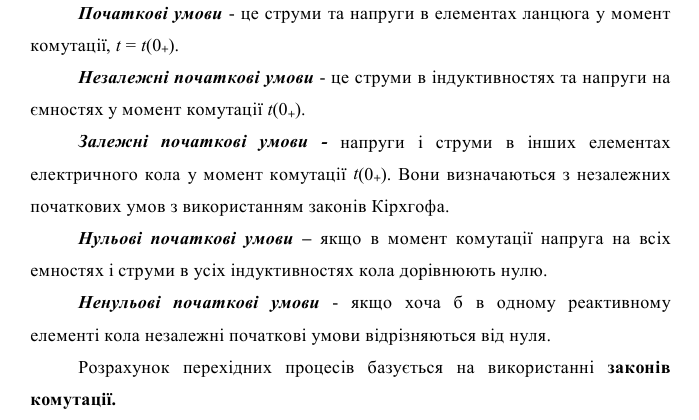 ЕЛЕКТРОМАГНЕТИЗМ. ЗАКОНИ КОМУТАЦІЇ
ПЕРЕХІДНІ ПРОЦЕССИ В ЕЛЕКТРИЧНИХ КОЛАХ
Закони комутації
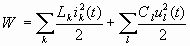 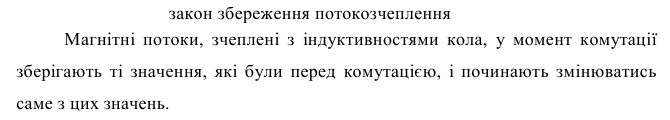 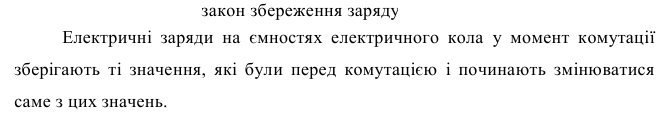 ЕЛЕКТРОМАГНЕТИЗМ. ЗАКОНИ КОМУТАЦІЇ
ПЕРЕХІДНІ ПРОЦЕССИ В ЕЛЕКТРИЧНИХ КОЛАХ
Закони комутації
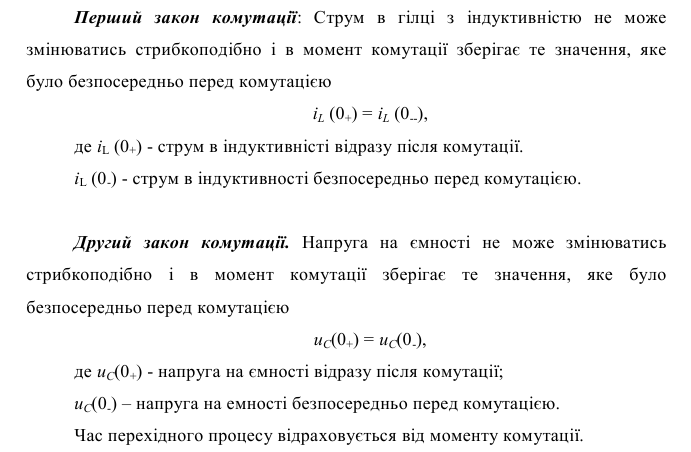 ЕЛЕКТРОМАГНЕТИЗМ. ЗАКОНИ КОМУТАЦІЇ
ПЕРЕХІДНІ ПРОЦЕССИ В ЕЛЕКТРИЧНИХ КОЛАХ
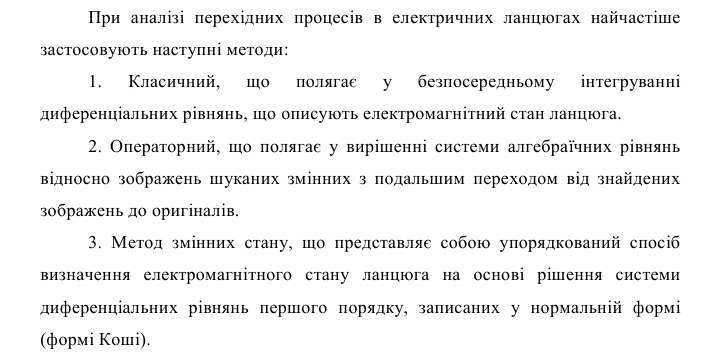 ЕЛЕКТРОМАГНЕТИЗМ. ЗАКОНИ КОМУТАЦІЇ
ПЕРЕХІДНІ ПРОЦЕССИ В ЕЛЕКТРИЧНИХ КОЛАХ
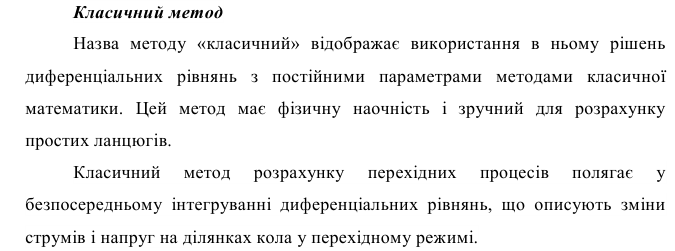 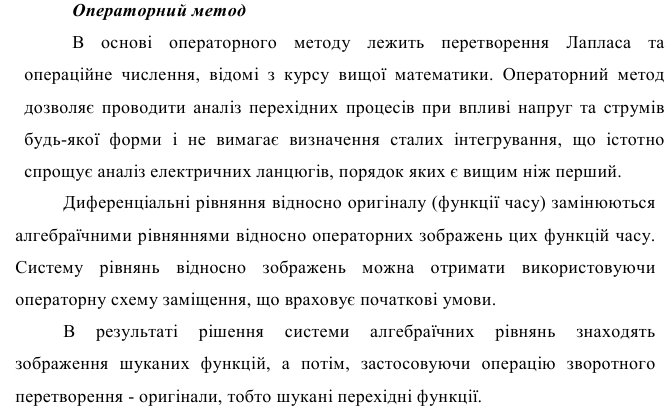 ЕЛЕКТРОМАГНЕТИЗМ. ЗАКОНИ КОМУТАЦІЇ
ПЕРЕХІДНІ ПРОЦЕССИ В ЕЛЕКТРИЧНИХ КОЛАХ
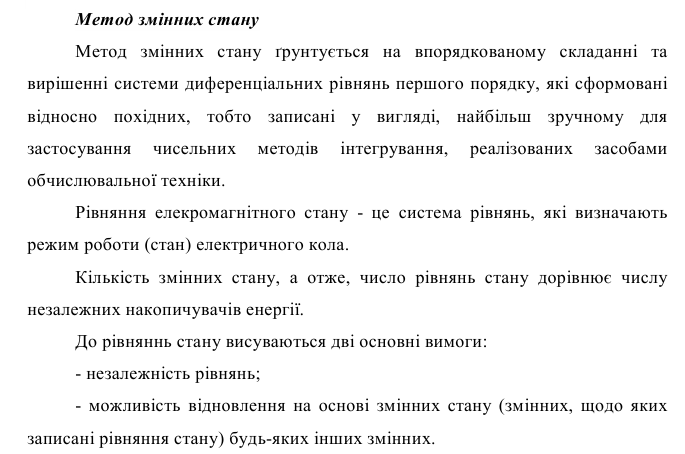 ЕЛЕКТРОМАГНЕТИЗМ. ЗАКОНИ КОМУТАЦІЇ
ПЕРЕХІДНІ ПРОЦЕССИ В ЕЛЕКТРИЧНИХ КОЛАХ
Класичний метод аналіза перехідних процесів
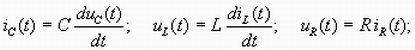 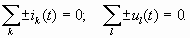 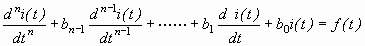 pn + bn-1pn-1 + ........... +b1p + b0 = 0
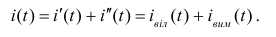 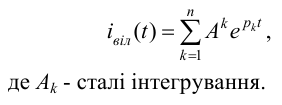 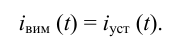 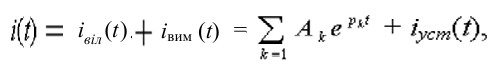 ЕЛЕКТРОМАГНЕТИЗМ. ЗАКОНИ КОМУТАЦІЇ
ПЕРЕХІДНІ ПРОЦЕССИ В ЕЛЕКТРИЧНИХ КОЛАХ
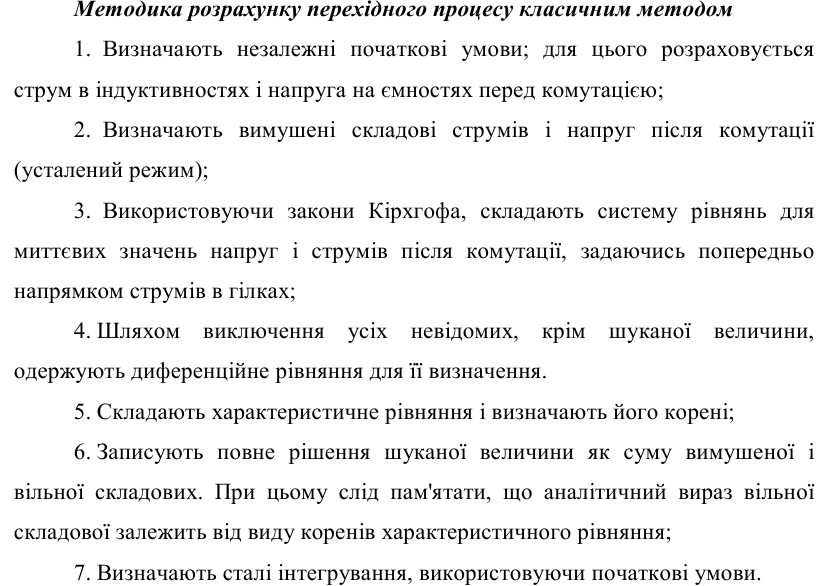 ЕЛЕКТРОМАГНЕТИЗМ. ЗАКОНИ КОМУТАЦІЇ
ПЕРЕХІДНІ ПРОЦЕССИ В ЕЛЕКТРИЧНИХ КОЛАХ
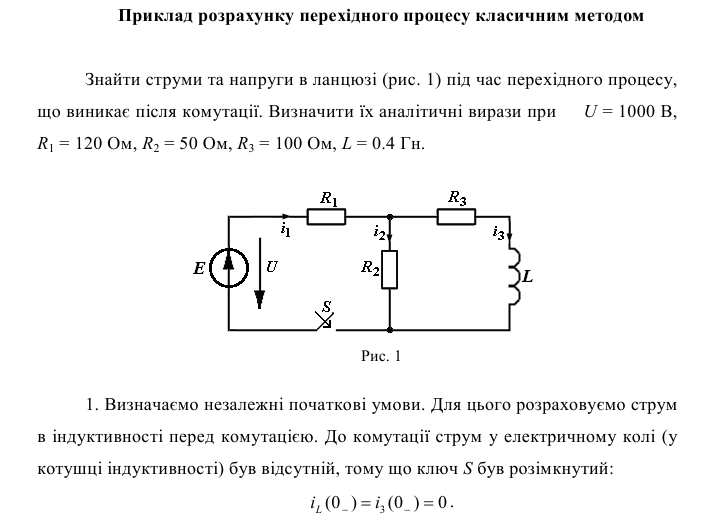 ЕЛЕКТРОМАГНЕТИЗМ. ЗАКОНИ КОМУТАЦІЇ
ПЕРЕХІДНІ ПРОЦЕССИ В ЕЛЕКТРИЧНИХ КОЛАХ
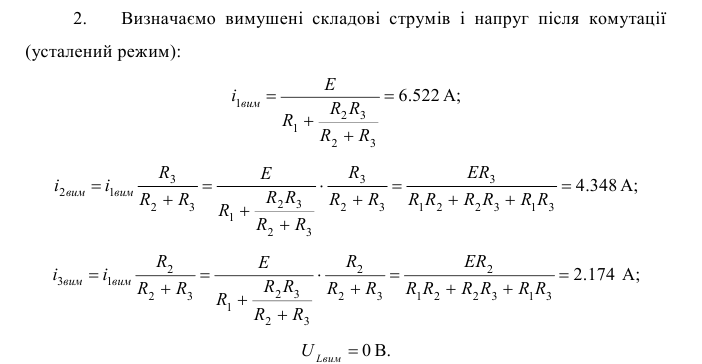 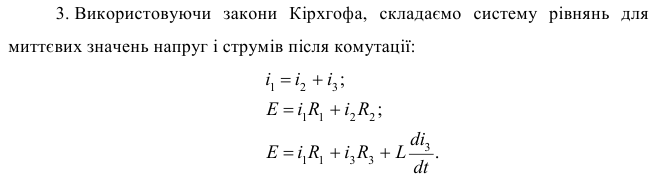 ЕЛЕКТРОМАГНЕТИЗМ. ЗАКОНИ КОМУТАЦІЇ
ПЕРЕХІДНІ ПРОЦЕССИ В ЕЛЕКТРИЧНИХ КОЛАХ
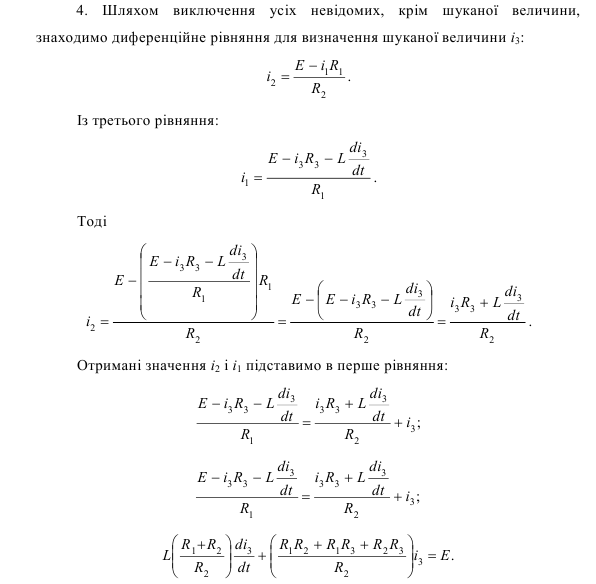 ЕЛЕКТРОМАГНЕТИЗМ. ЗАКОНИ КОМУТАЦІЇ
ПЕРЕХІДНІ ПРОЦЕССИ В ЕЛЕКТРИЧНИХ КОЛАХ
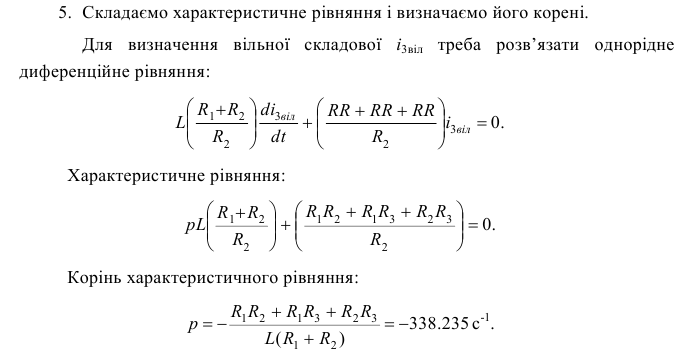 ЕЛЕКТРОМАГНЕТИЗМ. ЗАКОНИ КОМУТАЦІЇ
ПЕРЕХІДНІ ПРОЦЕССИ В ЕЛЕКТРИЧНИХ КОЛАХ
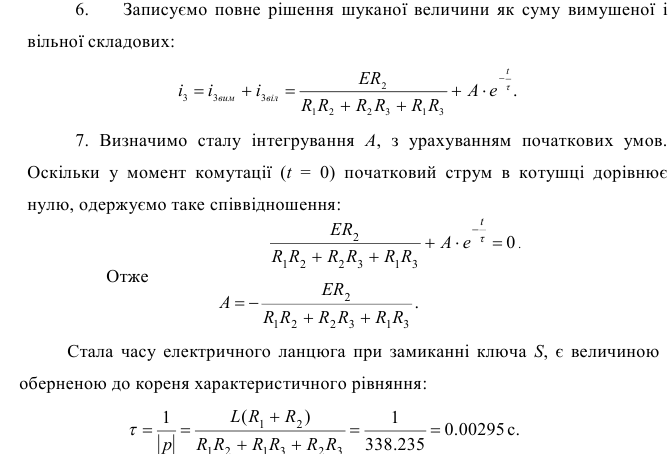 ЕЛЕКТРОМАГНЕТИЗМ. ЗАКОНИ КОМУТАЦІЇ
ПЕРЕХІДНІ ПРОЦЕССИ В ЕЛЕКТРИЧНИХ КОЛАХ
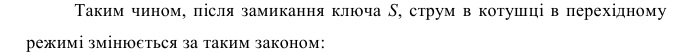 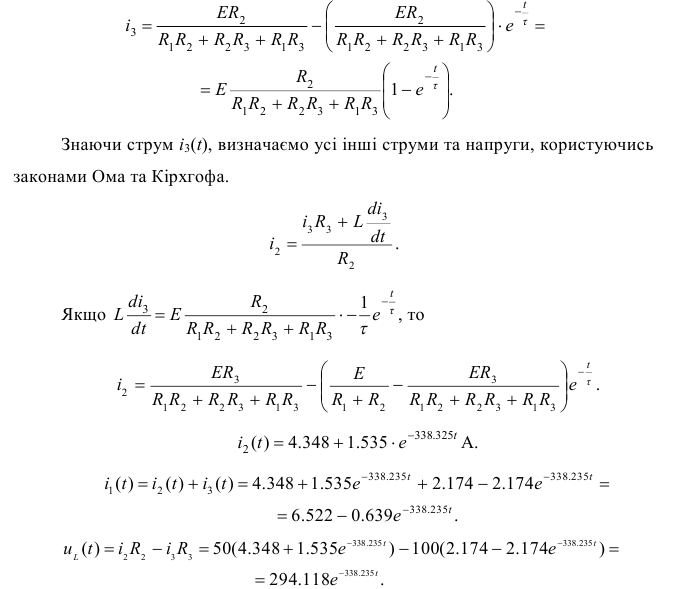 ЕЛЕКТРОМАГНЕТИЗМ. ЗАКОНИ КОМУТАЦІЇ
ПЕРЕХІДНІ ПРОЦЕССИ В ЕЛЕКТРИЧНИХ КОЛАХ
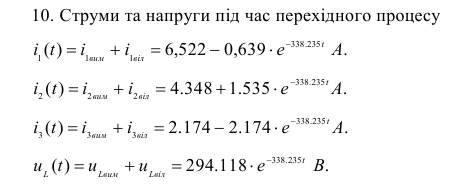 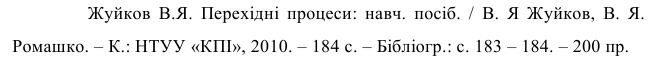 ЕЛЕКТРОМАГНЕТИЗМ. ЗАКОНИ КОМУТАЦІЇ
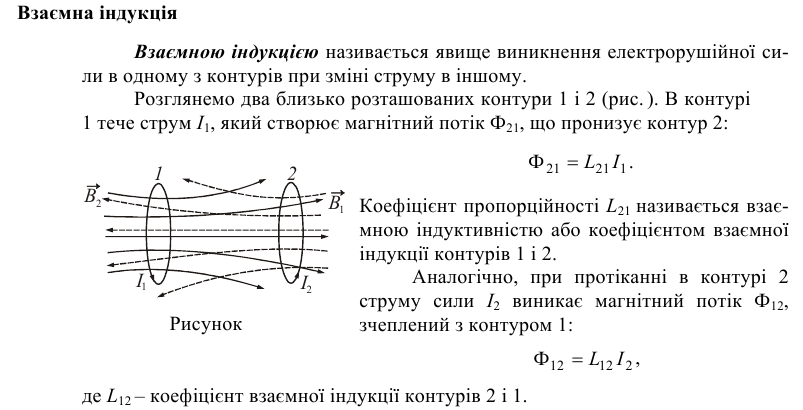 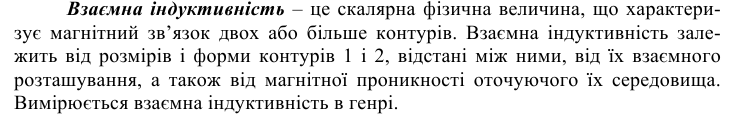 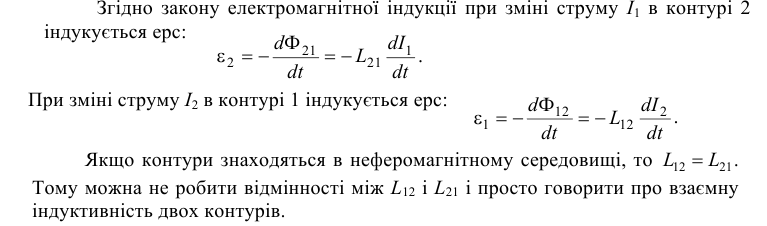 ЕЛЕКТРОМАГНЕТИЗМ. ЗАКОНИ КОМУТАЦІЇ
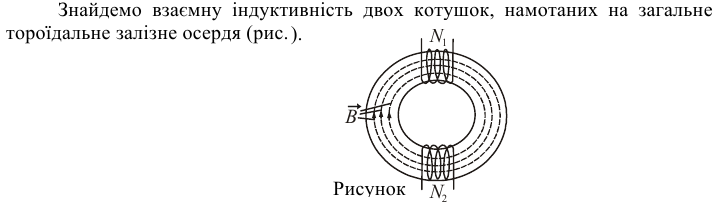 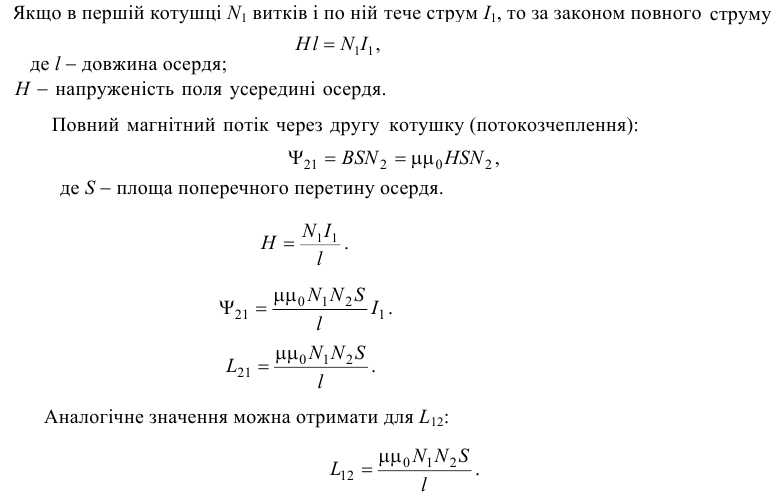 ЕЛЕКТРОМАГНЕТИЗМ. ЗАКОНИ КОМУТАЦІЇ
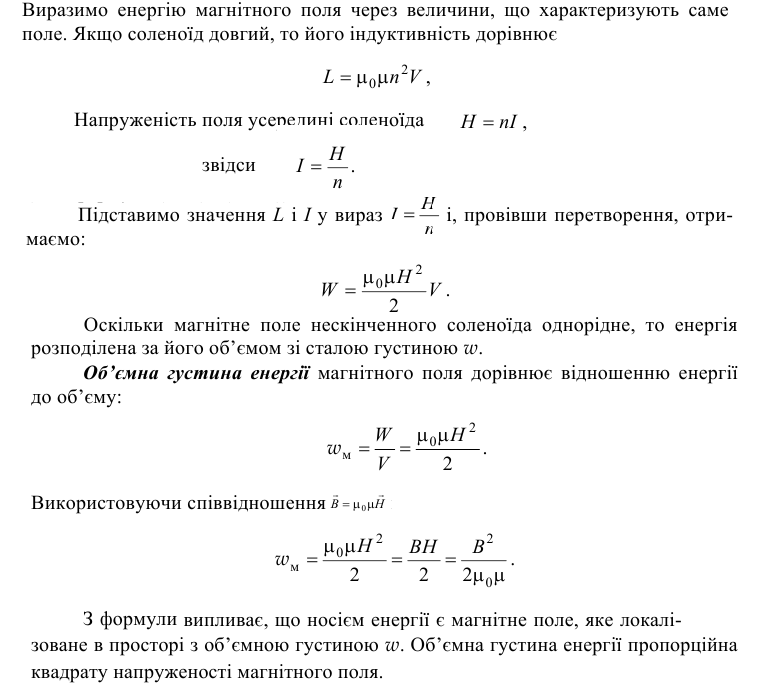 ЕЛЕКТРОМАГНЕТИЗМ. ЗАКОНИ КОМУТАЦІЇ
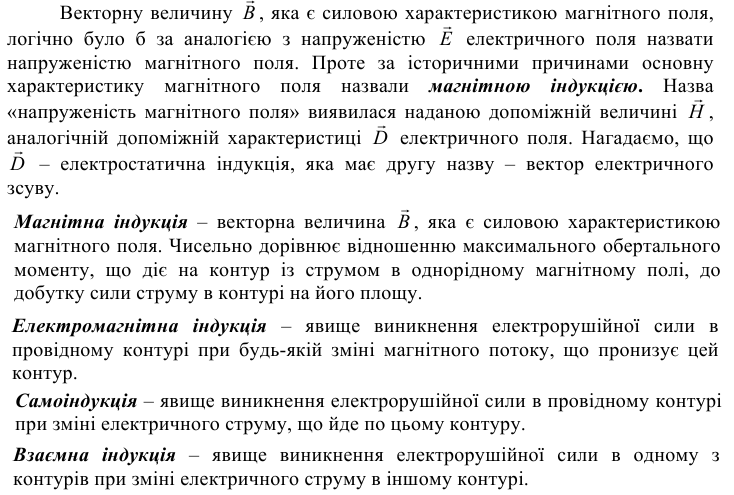